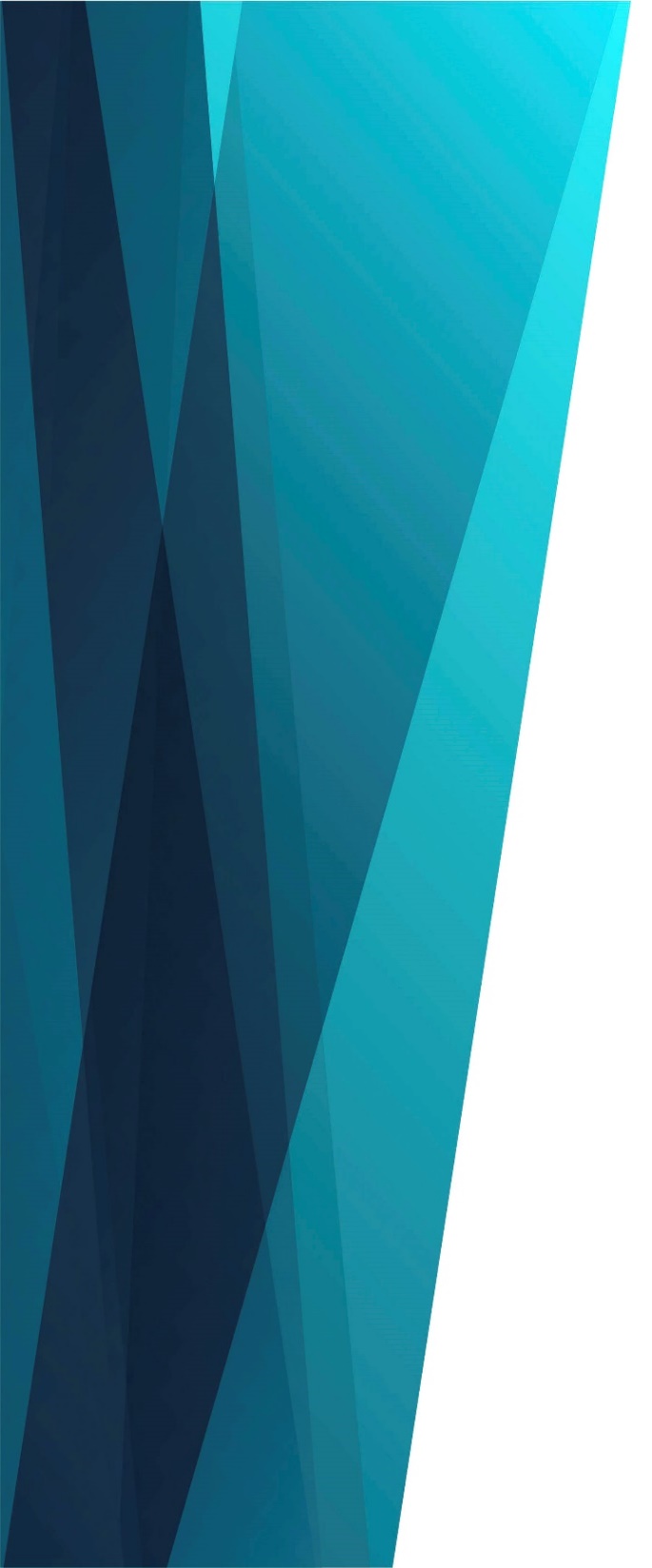 Дивный мой Спаситель
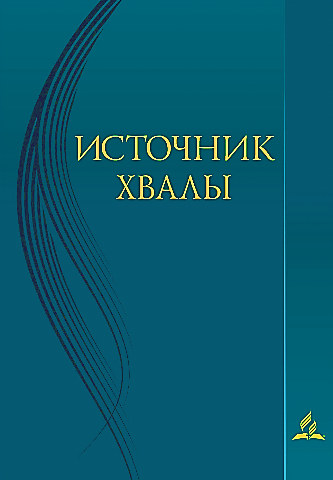 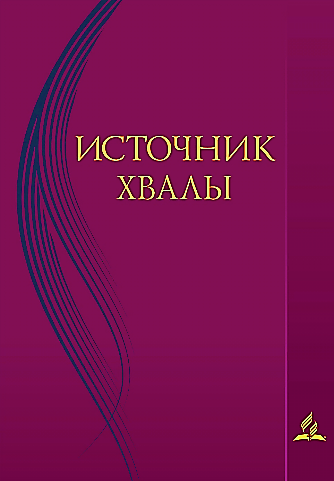 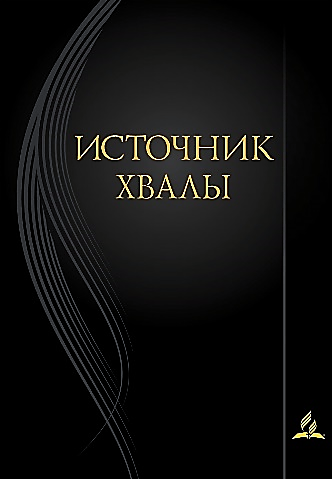 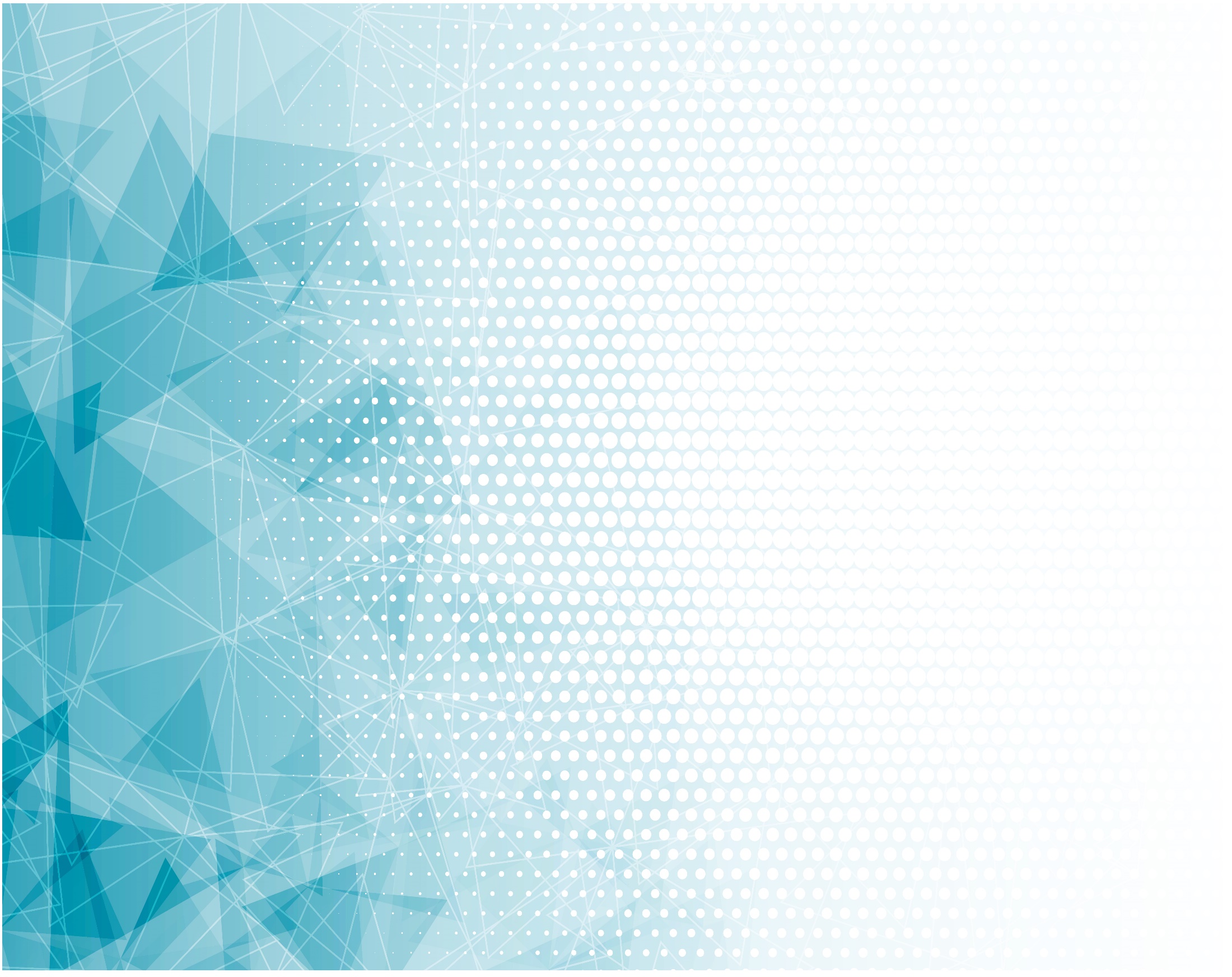 Дивный мой Спаситель,
Друг и Утешитель,
Я к Тебе иду.
Льну к Тебе душою,
Быть хочу с Тобою.
Радость там найду.
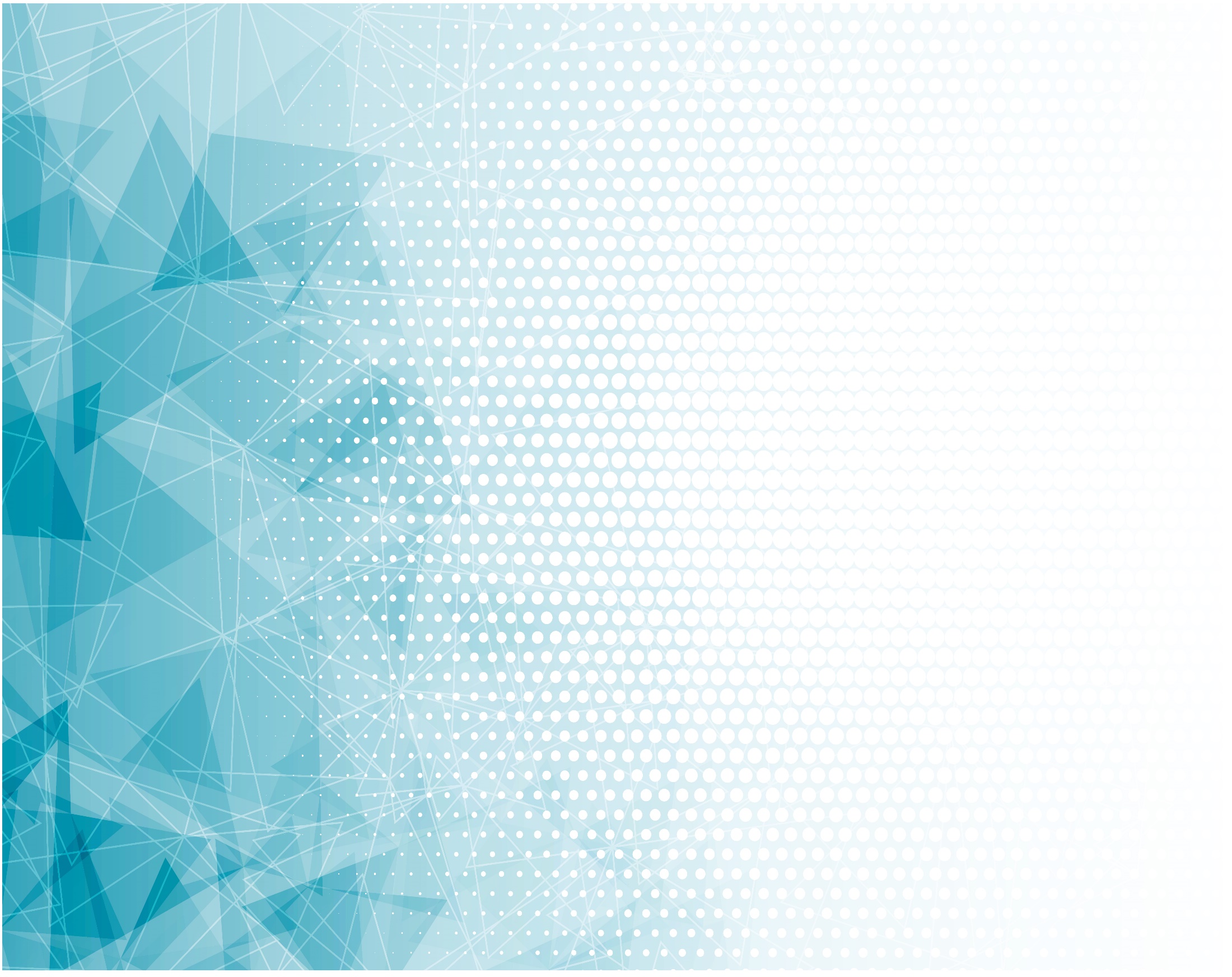 Знаю я, что жизнь моя
В любящих руках Сокрыта – 
Там моя защита.
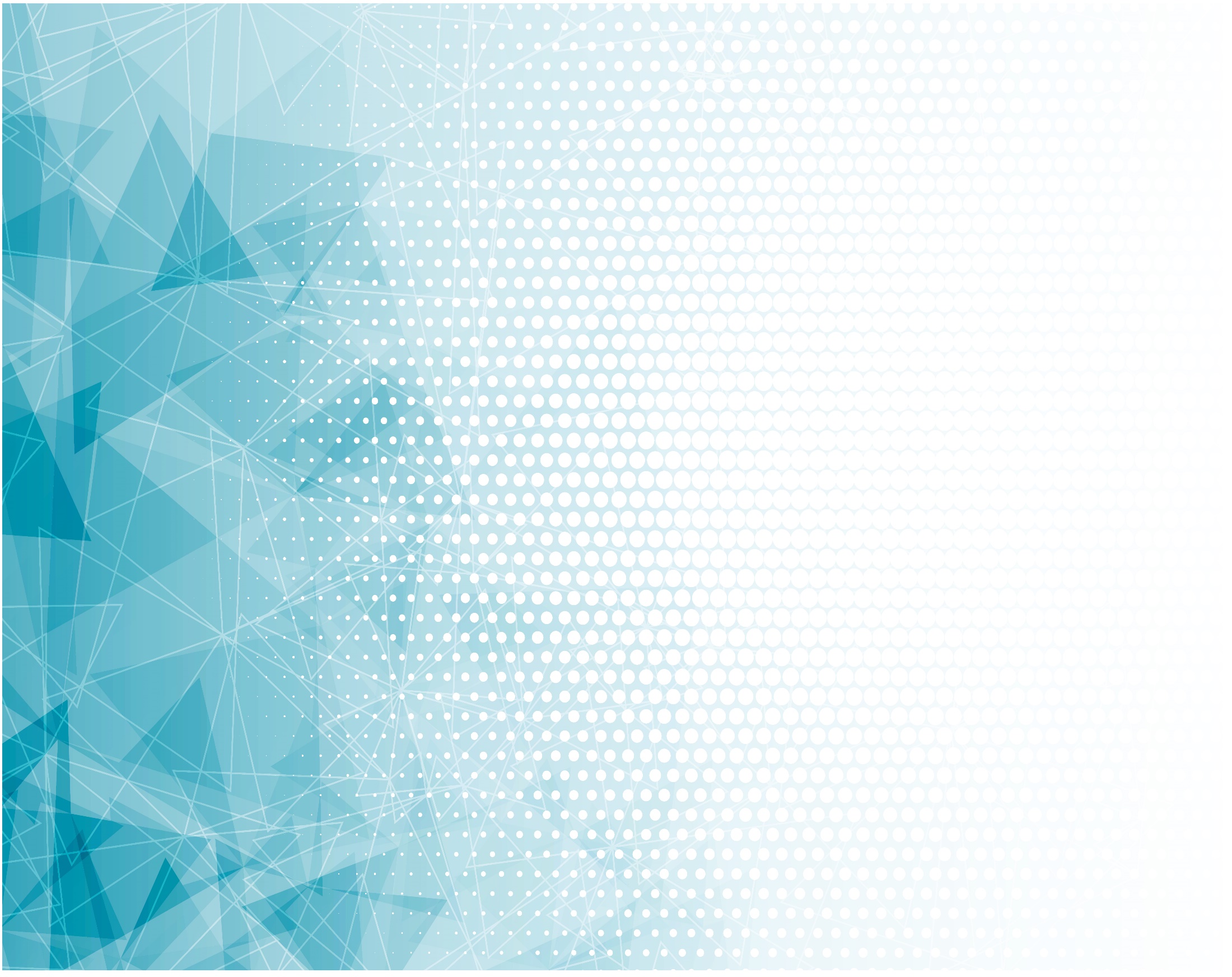 Если я слабею,
Грех не одолею –
Внемли ты мольбе;
Я к Тебе взываю,
Помощь ожидаю –
Сила лишь в Тебе!
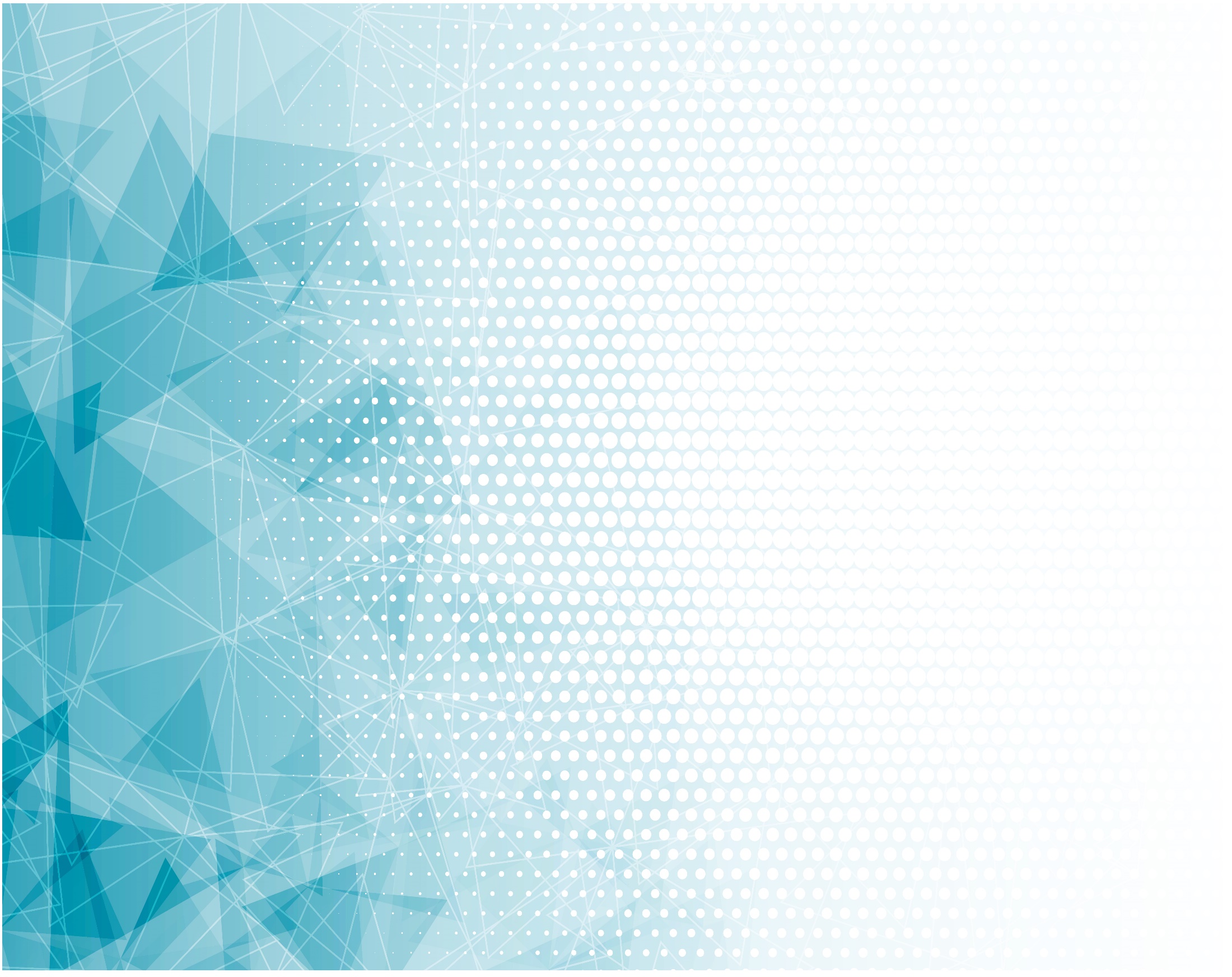 Верю я: рука Твоя
В трудный час Помочь готова,
Охраняя снова.
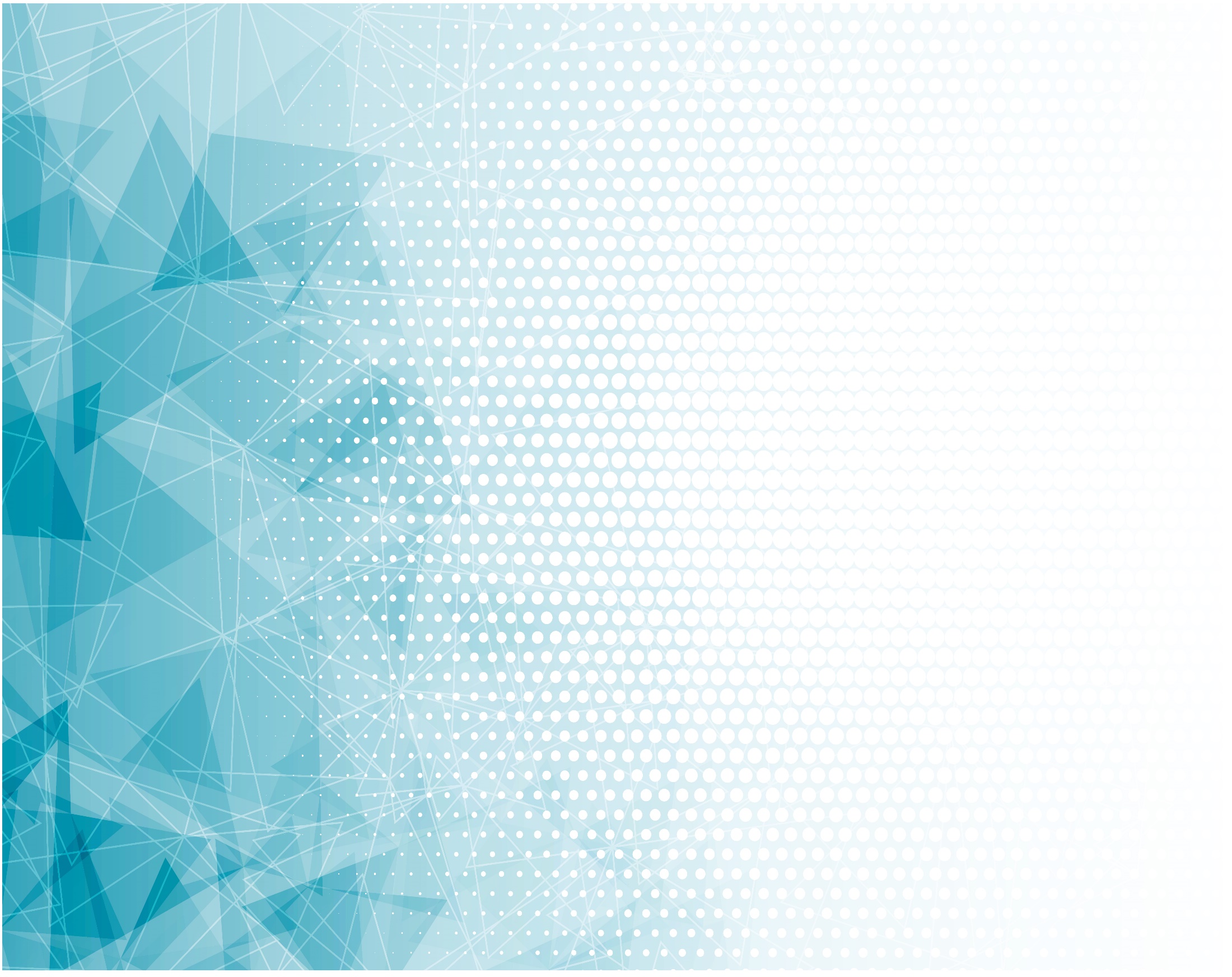 Дивный мой Спаситель,
Сильный Победитель,
В вере утверди!
Я к Тебе взываю,
Помощь ожидаю –
Сила лишь в Тебе!
Без Тебя бессилен я;
Ты, Господь, Моя победа,
Ты моя надежда.
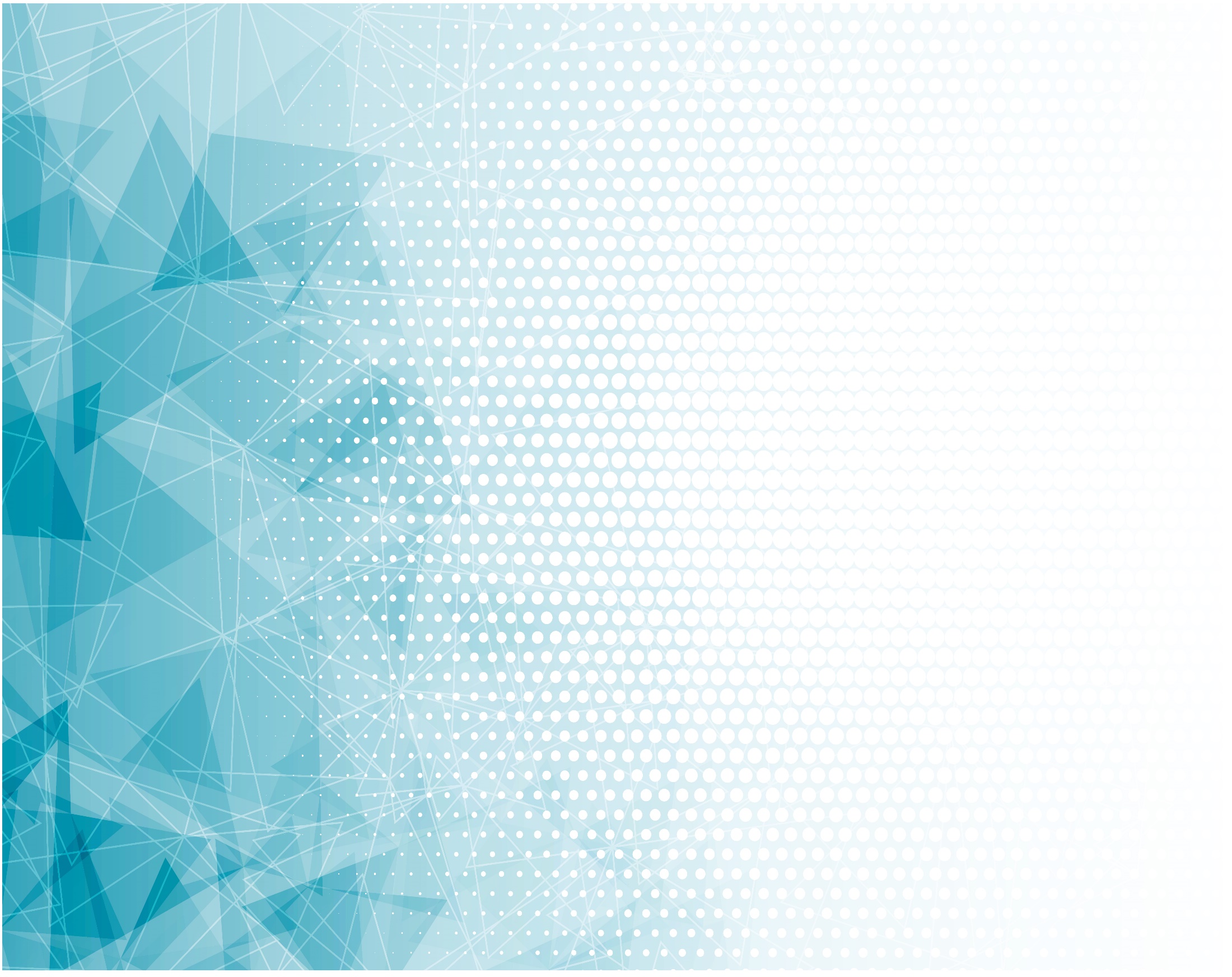